Полезные  вершки и корешки  Составил: Алехина Ирина Александровна воспитатель МКДОУ д/с №8
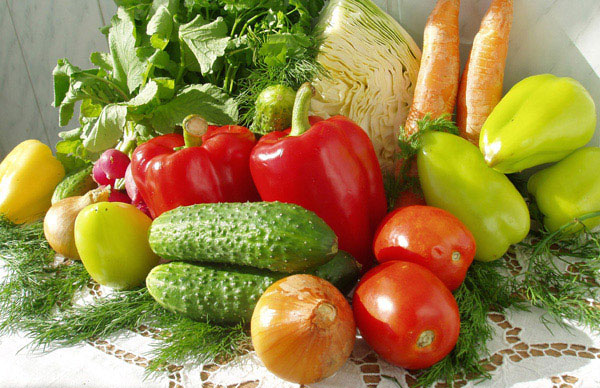 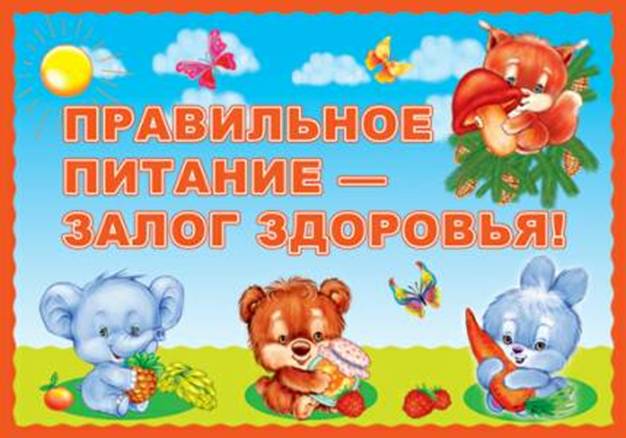 Паспорт проекта.                                                                         Проект на тему: «Полезные вершки и корешки"     Возраст детей: разновозрастная группа от 3 до 7 лет.    Срок проекта: 2 месяца  (сентябрь. октябрь 2017 год)    Тип проекта: информационно-познавательный.
Актуальность.                                                            Что нужно для того что бы быть здоровым? Нужно хотеть и уметь заботиться о своем здоровье. Давно доказано, что одним из важных факторов здоровья человека является правильное питание. Ведь здоровье – это то, что мы едим . Пища должна быть не только вкусной, но и полезной. А полезная еда - это, прежде всего свежие овощи, фрукты и ягоды.  Поэтому так важно научить наших детей правильно питаться, что бы в дальнейшем избежать многих болезней.
Цель проекта. 
        Формировать у детей представления о правильном питании и здоровом образе жизни.
Задачи проекта.                           Обучающие:                                                                                                                                              Формировать у детей познавательный интерес к окружающему миру.                                              
Познакомить детей с витаминами А, В, С, раскрыть их значение для здоровья человека.                                                                                                     Систематизировать знания о месте произрастания овощей  Формировать представления о труде взрослых, его роли в обществе и жизни каждого человека                                                                                                       Расширить знания о процессе приготовления супов, салатов из овощей  научить детей готовить простейшие салаты, сервировать стол.
Воспитательные:                                                                                                                              Формировать у детей представления о взаимосвязи здоровья и правильного питания                                                                                                             Формировать КГН и культуру питания детей, желание бережно относиться к своему здоровью.                                                                                                                                                Приобщать родителей и детей к совместной творческой деятельности                  
Развивающие:                                                                                                                                         Развивать умения правильно выбирать продукты для здорового питания.                Активизировать словарный запас, умение аргументировать свою точку зрения,развивать внимание, память и логическое мышление детей; учить сравнивать, анализировать, устанавливать простейшие причинно-следственные связи, делать обобщения                                                                                      Формировать у детей умения перерабатывать полученную в ходе исследования информацию и развивать творческие способности в процессе познавательно-исследовательской деятельности.
Ожидаемый результат. 
                                                                                                                       
Формирование устойчивой положительной мотивации к сохранению и укреплению собственного здоровья.                                                                                                                                                                  Приобретут определенный объём знаний о здоровом питании на основе овощей.
Проектная деятельность осуществляется 
через образовательные области:
Безопасность
Социализация
Познание
Чтение художественной литературы
Художественное творчество
Коммуникация
Музыка
2 этап – 
содержательный. 
                                                                                                                       
Коммуникативная деятельность: 
«Составление рассказа об овощах» (Н. С. Голицына)
«Дары природы» (сравнительные рассказы об овощах )
«Наши загадки» (составление описательных загадок об овощах )
«Сочини сказку» (про овощи)
Игровая деятельность: 
«Дидактические игры:
  «Вершки и корешки», «Загадки с грядки» (силуэтное изображение овощей , «Что, где растет?», «Четвертый лишний», «Веселые поварята» (варим борщ) , лото «Парочки» (Овощи ), «Что изменилось?», «Чудесный мешочек» (угадывание овощей  на ощупь, «Узнай по вкусу», «Найди по описанию», «Доскажи словечко», «Назови ласково», «Собери картинку», «Один-много», «Узнай блюдо»,«Отгадай по описанию», пазлы «Овощи », составление овощей из мозаик, «Что сначала, что потом?» (от семян к урожаю, «Подбери по цвету», «Найди пару» «Собери овощи и фрукты»
Театрализованные игры:
  инсценировка  «Спор овощей»
 
Сюжетно-ролевые игры :
«Магазин», «Семья», «Овощная база».
Приобщение к художественной литературе: 
«Чтение стихотворений: О. Бундур «В огороде», С. Иванов «Веселый огород», А. Береснев «Приходите в огород», «Огородница», «Женя-огородница», «Горох-хитрец», М. Садретдинов «Грядки», О. Григорьев «Лук», Р. Грановский «Луковка», В. Сабиров «Словно мячик», «Вестник лета», «На грядке все в порядке», «Помидоры», В. Вита «Зеленый телефон», Б. Салимов «Огурец», И. Мазнин «Что за дом», З. Александрова «Картошка».
 Чтение сказок: русская народная сказка «Репка», А.Н. Толстой «Мужик и медведь»,  Г.-Х. Андерсон «Принцесса на горошине»,                         С. Шушкевич «Новая быль про репку».
Заучивание наизусть стихотворения  Ю.Тувима «Овощи».
Изобразительная   деятельность: 
«Рисование:
 «Что нам осень принесла?»
 «Загадки с грядки»  
                                                                                             
 
            Аппликация: 
«Овощи на тарелке»
«Машины везут урожай»
 
Лепка:
«Осенний натюрморт»
Пластилинография  «Овощи»
Познавательно-исследовательская деятельность: 

Выявление различных свойств овощей.
Эксперименты «Почему от лука плачут?»,
«Какой овощ самый сладкий?».
Двигательная  деятельность: 

Подвижные игры: «Огуречик, огуречик», «Овощи», «Огородник» «Баба сеяла горох», «Царь Горох», «Вершки и корешки»             Хороводные игры: «Кабачок», «Урожай», «Здравствуй, осень»  «Огородники»э                                   Малоподвижная игра: «Съедобное-несъедобное» «Помидор-яблоко»                                           Пальчиковые игры:   «Овощи», «Капуста», «Наша грядка», «Мы стоим на огороде», «У Лариски- две редиски, «У девочки Ариночки овощи в корзиночке», «Огород»
«Кулинарная книга рецептов            блюд  из овощей»
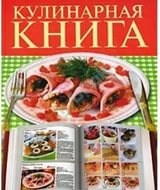 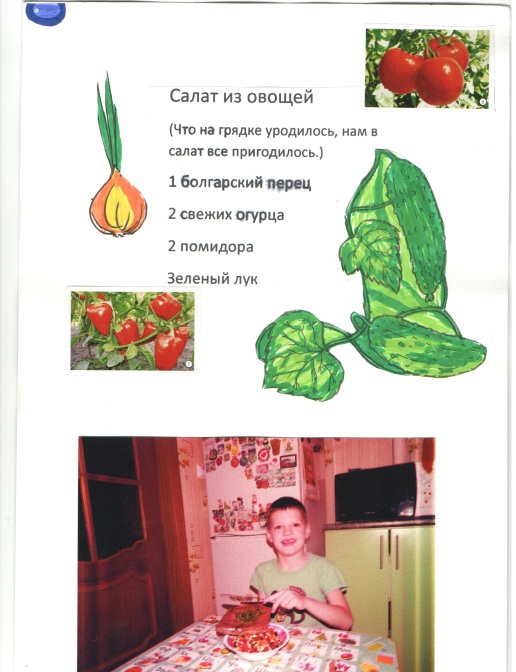 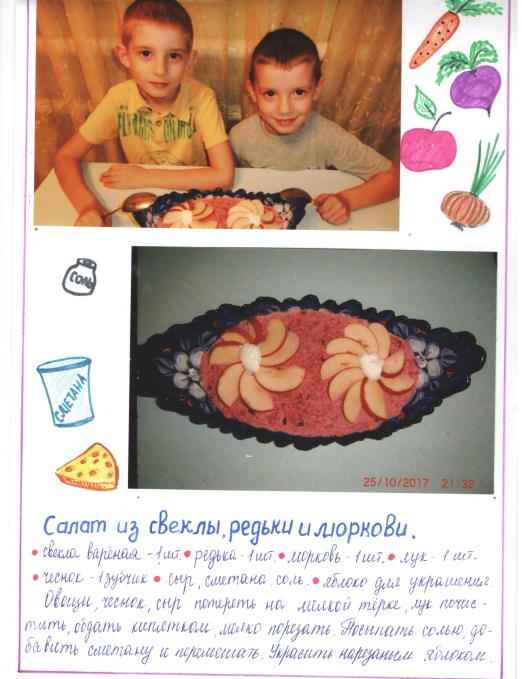 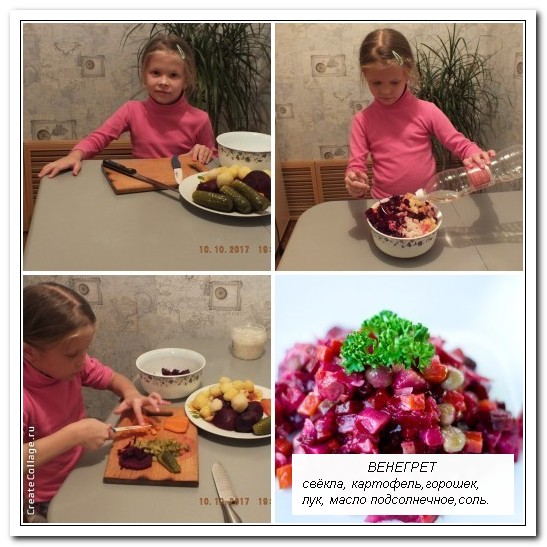 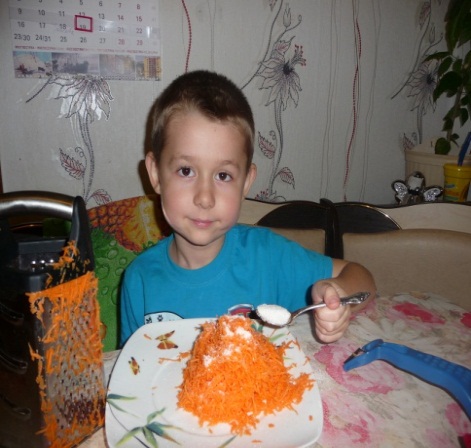 «Как мы готовили винегрет»
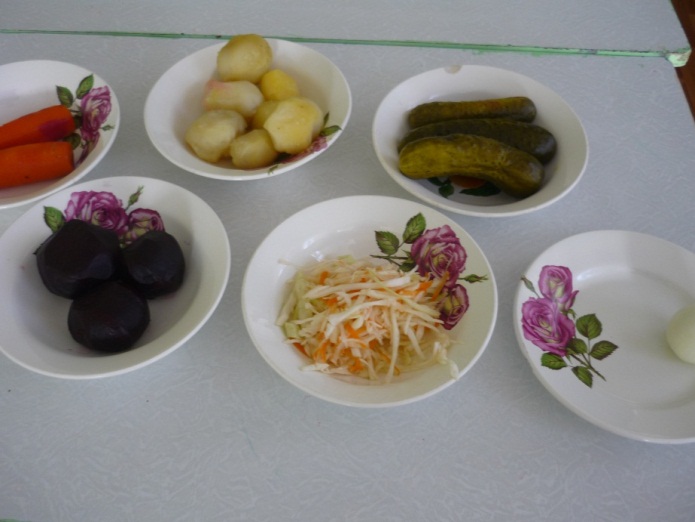 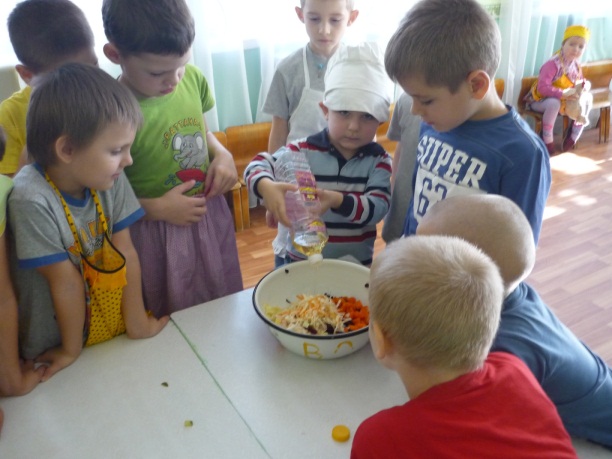 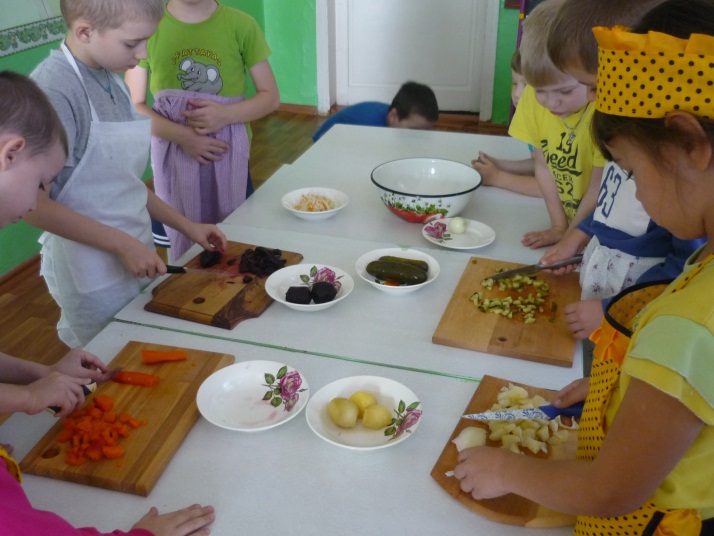 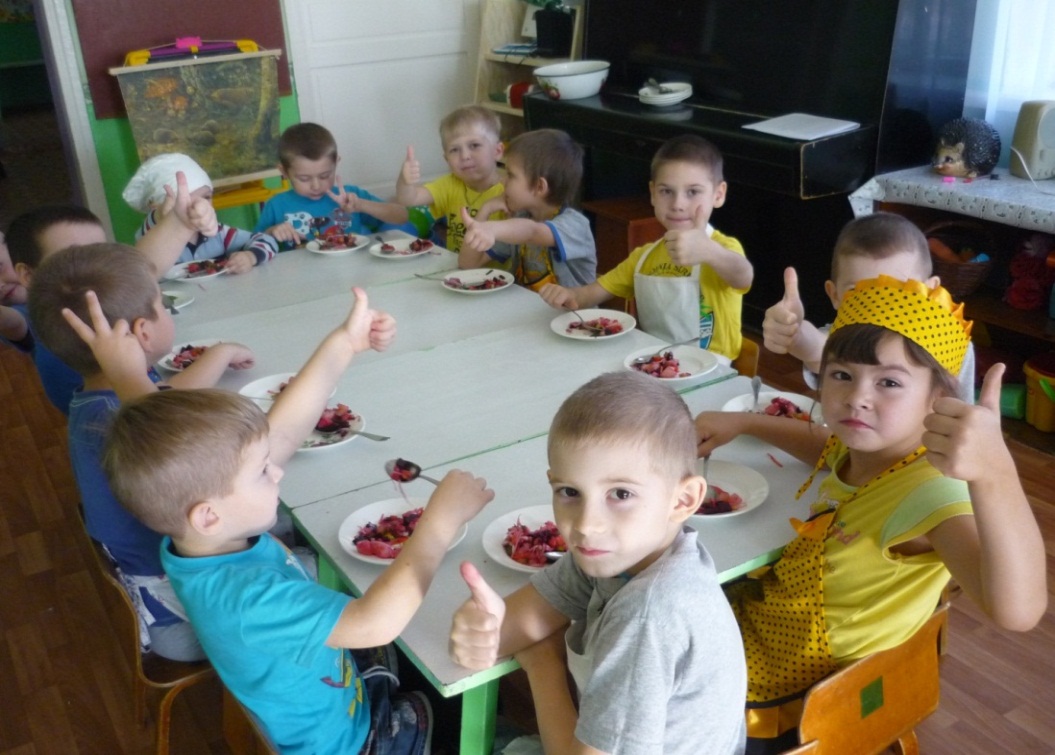 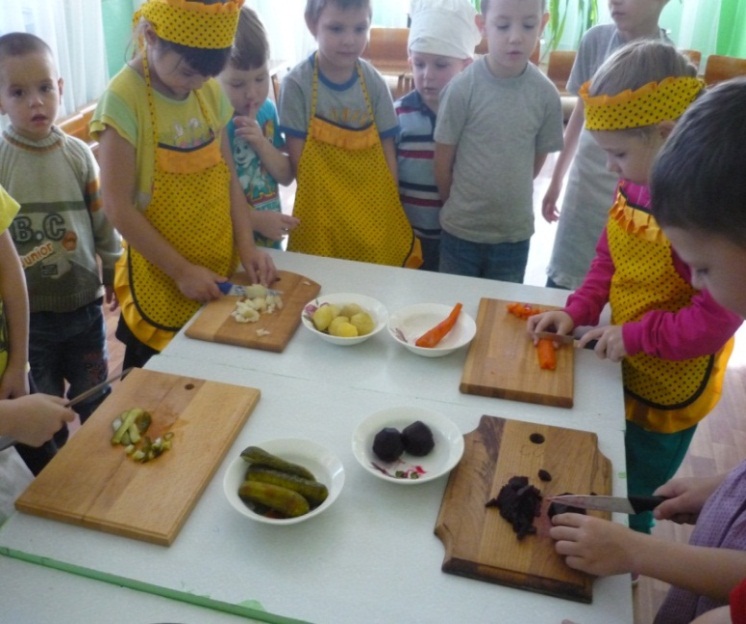 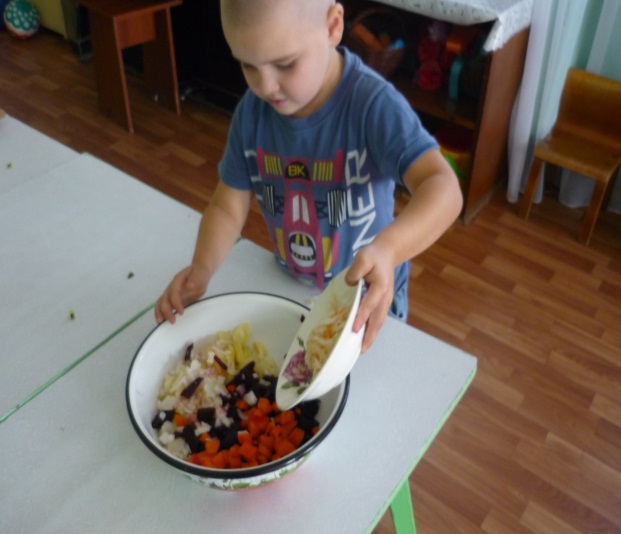 «Изобразительная деятельность»
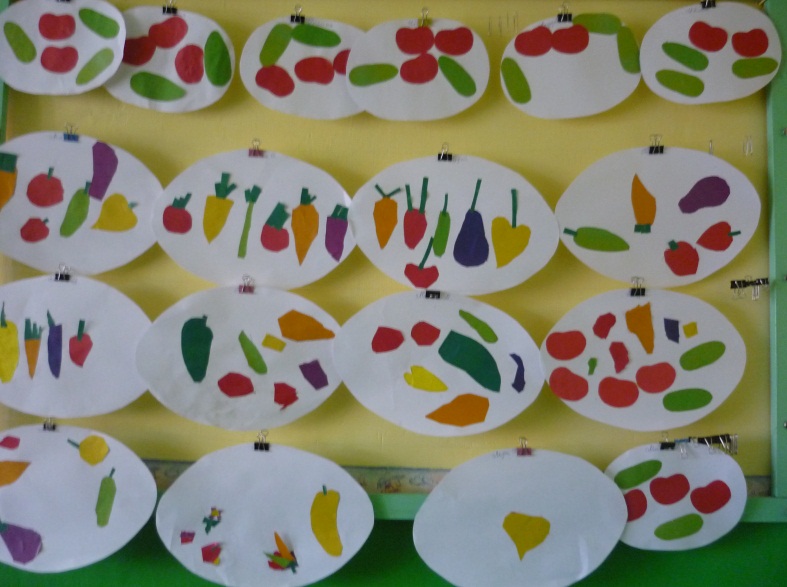 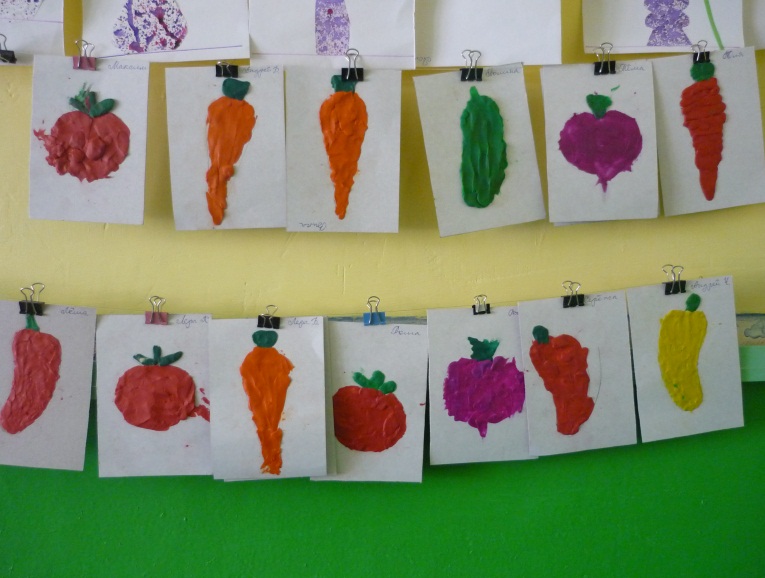 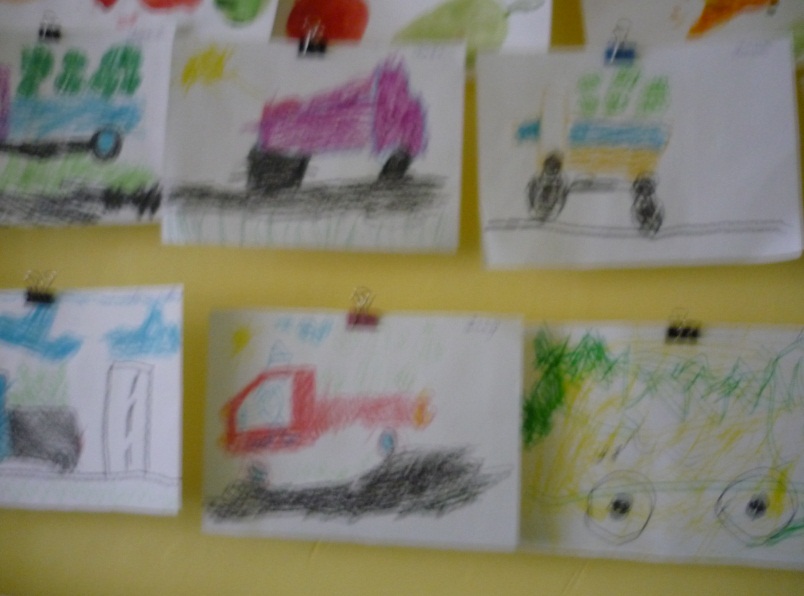 «Реклама овощей на «Осенней ярмарке»
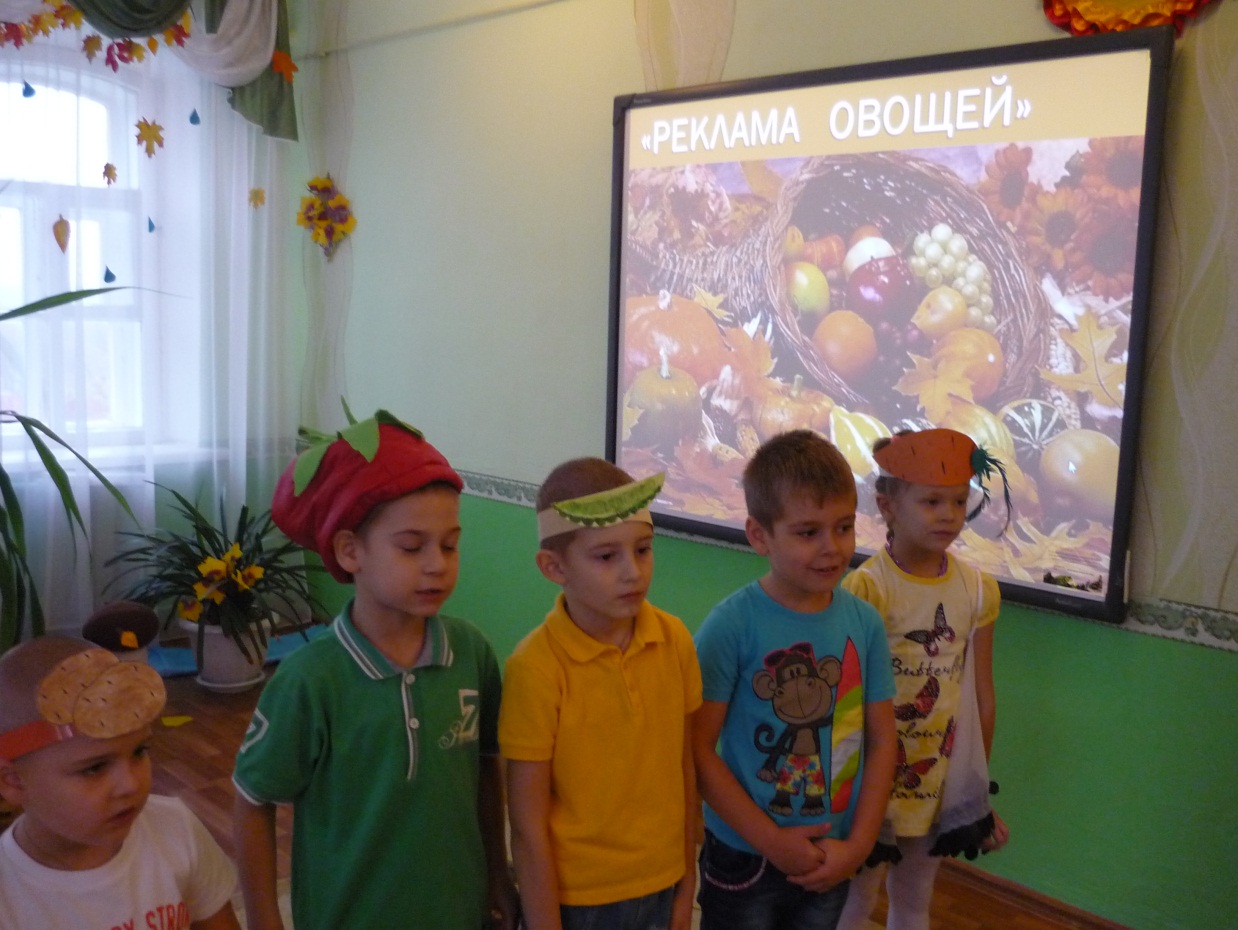 Книжки-самоделки « Про овощи»
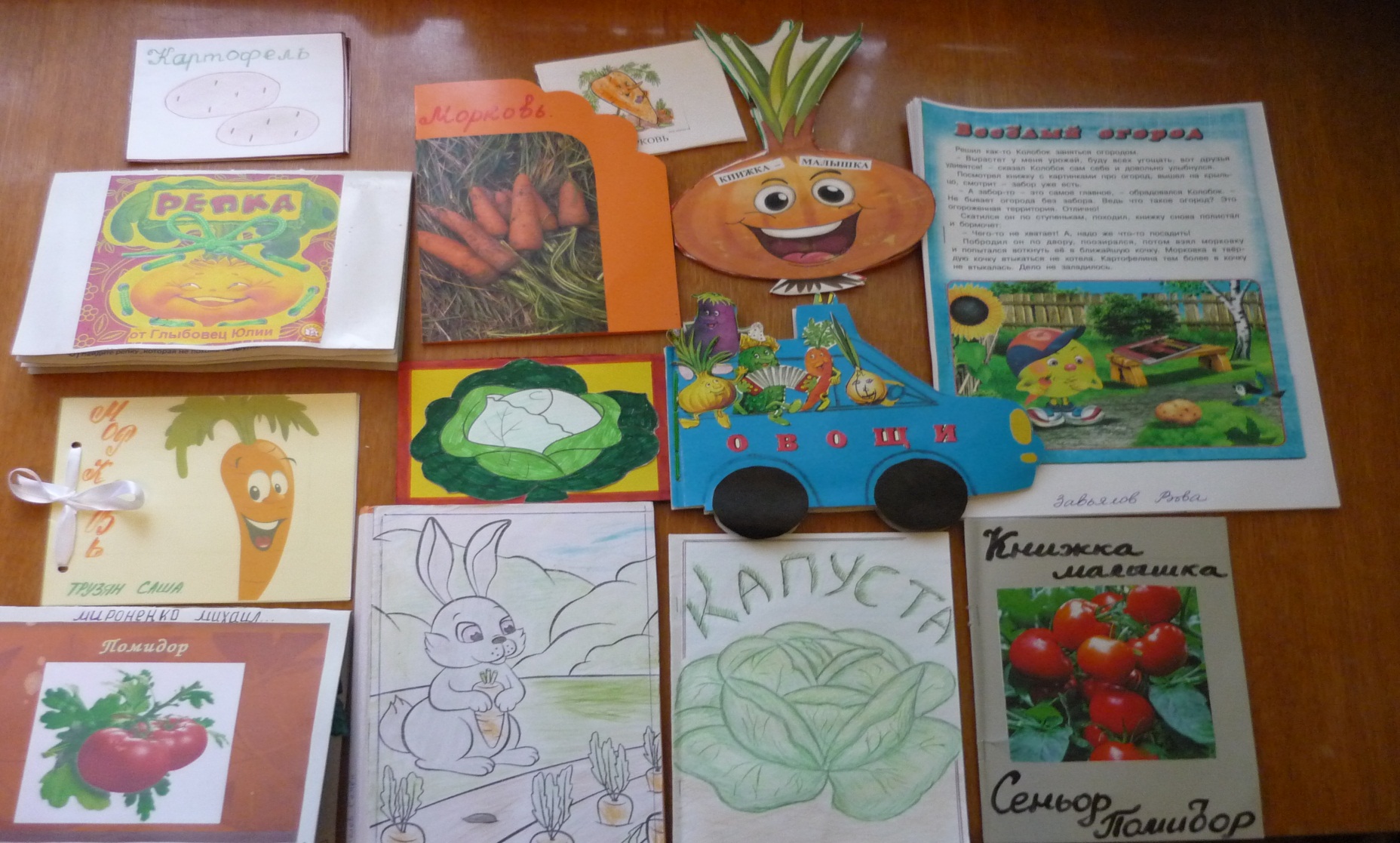 Стенгазета «Азбука  витаминов»
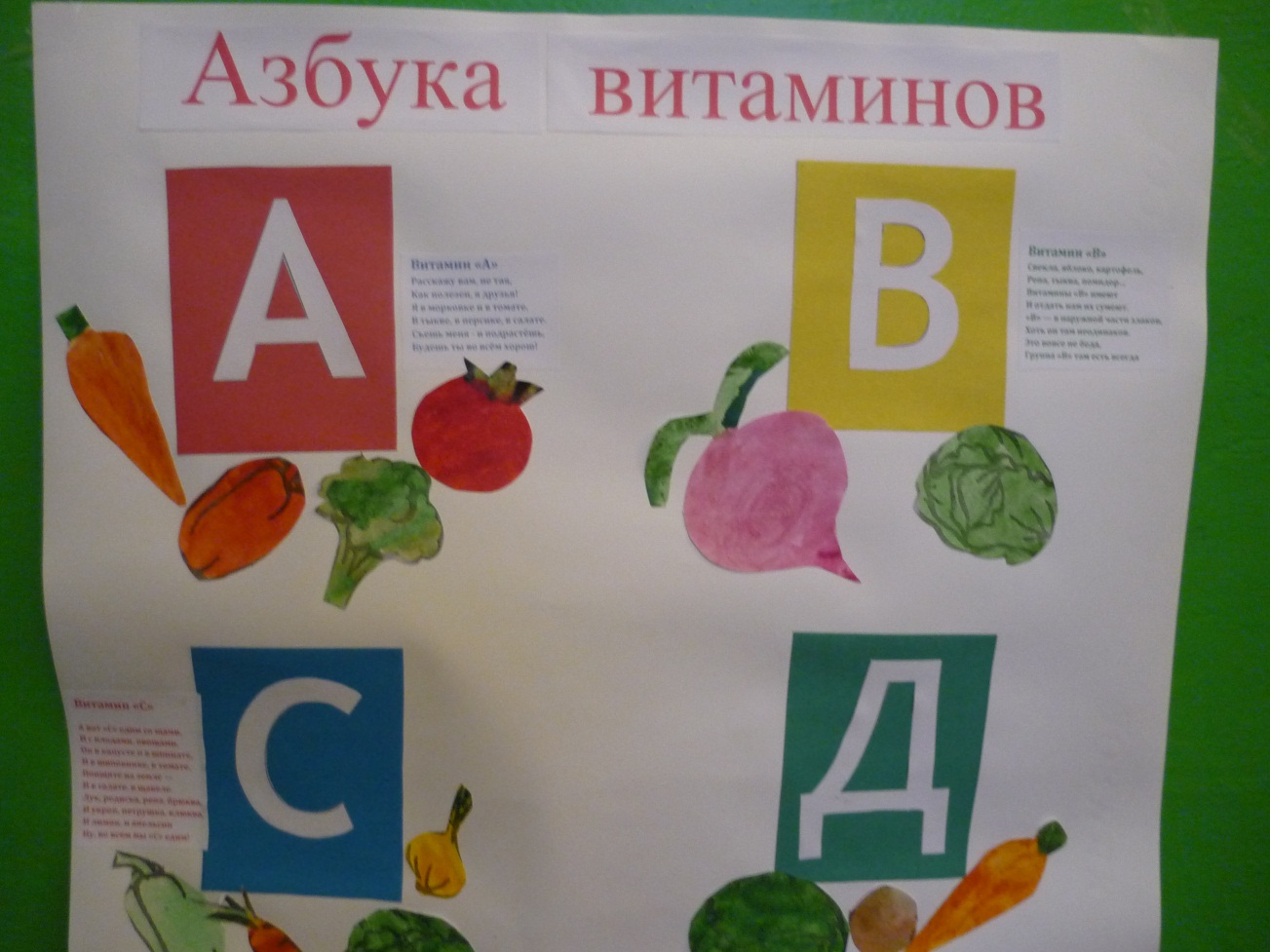